Texas Epidemiology Coordination Project
march 2014-2015 ytd
Inception
Leadership session was convened 3/3/14 in conjunction with the ELC Epidemiology Conference.  
It was attended by invited epidemiologists from DSHS central and regional offices and local health departments to discuss outbreak investigations in terms of epidemiology skills, capacity issues, and communication across the Texas epidemiology network.  
The workgroup decided on an objective to work on collaboratively in the coming year.
Project Co-chairs – 
LHD-Diana Martinez, PhD, MPH
RHD-Stacy Davlin, PhD, MPH
State-Laura Tabony, MPH
Project Intern – 
Blaine Mallon
Project Scope
Objective: By February 15, 2015, a work group of central office, regional, and local health department representatives will develop a document that outlines a framework for infectious disease epidemiology and surveillance collaboration across jurisdictions that addresses surge capacity needs.
Goal: A written document that documents best practices for routine surveillance, outbreak investigation, information sharing, lab testing, and surge capacity among the local, regional, and state health departments that comprise the surveillance and epidemiology network in Texas. Issues that need additional exploration, planning, or guidance may also be identified.
Project Strategy
The workgroup will be headed by Diana Martinez (Harris County Public Health and Environmental Services), Laura Tabony (DSHS Central Office), and Stacy Davlin (Health Service Region 8). Marilyn Felkner, DSHS Manager, Emerging and Acute Disease Branch, will monitor the progress of the project.
Members from the workgroup will include staff that were selected for the leadership session which included representatives from all regional and large local health departments or their replacement delegates. Additional representatives from smaller local health departments will be added.
Four regional meetings will be held for to gather information and ideas.  Face-to-face meetings that cut across regions and jurisdictions are important to constructing a robust plan that will be utilized by stakeholders.  Locations were selected to draw diverse representatives together. 
Conference calls, webinars, and surveys will also be utilized to conduct workgroup business and communicate with all stakeholders.
 Intern duties will include analyzing survey information, recording stakeholder input, and drafting plan documents.
Texas  Health Departments
Face-To-Face Meetings
5/3/14 – Houston
7/18/14 – Midland
7/30/14 – San Antonio
8/13/14 - Dallas
Attendees from State, 7 RHDs and 32 LHDs
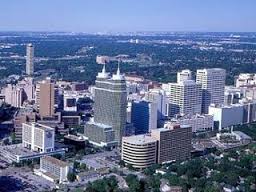 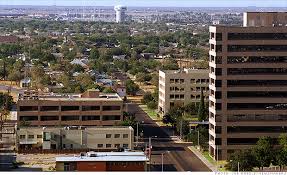 Midland
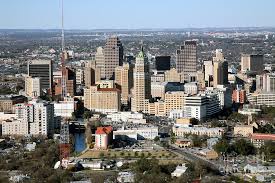 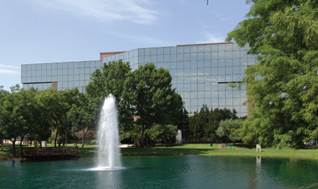 Meeting Discussions
Networking
Common goals
Collaboration
Coordination
Similarities and differences
Structure
Capacity
Challenges
Findings during face-to-face meetings
LHDs have varying sizes and epidemiology capacity
Some LHDs have combined preparedness and epidemiology staff/roles
LHDs have different challenges regarding laboratory capacity 
In general distance and resources are challenges for specimen collection and shipment
Surge capacity
Some LHDs use resources from within and/or volunteers (i.e. SPH students)
Administrative resistance to accepting for help from others
Progress Report/What Now?
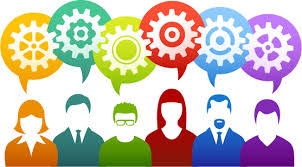 Progress
“It’s times like these we really need to roll up our 
sleeves, rally together and find ourselves a scapegoat.”
Timeline
Flight 1142 Manifest Distributed
Traveler Monitoring Initiated
Second HCW Ebola Case Confirmed
Flight 1143 Manifest Distribute
Sub-committee Kick-off Meeting
First Ebola Patient Confirmed
San Antonio Meeting
ELC Leadership Meeting
Project Kick-off Meeting
Houston Meeting
Midland Meeting
Arlington Meeting
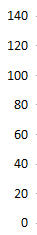 Jun 2104
Jul 2104
Aug 2104
Dec 2104
Jan 2105
Feb 2105
Mar 2104
Apr 2104
May 2104
Sep 2104
Oct 2104
Nov 2104
Mar 2105
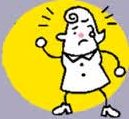 Ebola
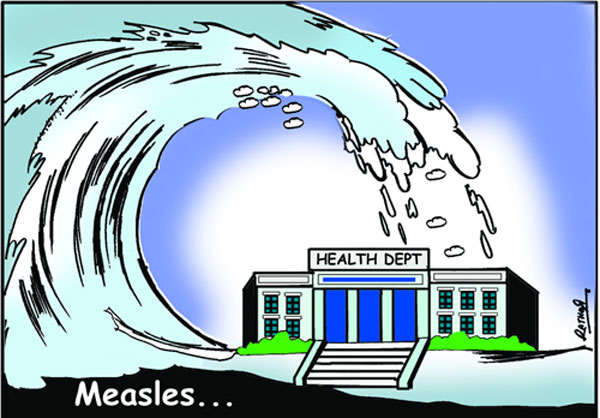 – Tsunami of work
+ Networking and surge capacity exercise
“Because, you see, the kind of work that went into organizing all those daunting, tedious logistical tasks did not just take care of those tasks, they also created the kind of organization that could think together collectively and make hard decisions together, create consensus and innovate, and maybe even more crucially, keep going together through differences.”
Zeynep Tufekci – Ted Talk – Online social change: easy to organize, hard to win. Zeynep Tufekci is an assistant professor at the School of Information and Library Science at the University of North Carolina, Chapel Hill, and a faculty associate at Harvard's Berkman Center.
Draft Status
Work in progress
Structure established
Section and content plan
Sections in different stages
Drafts with several rounds of review
First drafts
Outlines with some details filled in
Work needed to mesh into whole 
Gaps
Redundancy
Inconsistency
Inaccuracy
Outline
Purpose and Scope
Overview and Assumptions
Concept of Operations
Information Sharing
Routine Disease Surveillance
Outbreak Investigations
Laboratory
Surge Capacity
Appendix
Highlights
Purpose and Scope – 
The overarching goals of this guide are to: 1) capture standards for infectious disease epidemiology in the state, 2) improve communications, and 3) unify epidemiologists during multi-jurisdictional responses. 
Roles of local, regional, and state level health departments for investigation of infectious diseases
Highlights
Information Sharing – 
Regional organization is nexus
Recommendation – Formation of a Regional Epidemiology Workgroup (REW) for ongoing coordination and Regional Epidemiology Coordination Group (REC) for outbreaks and events 
Communications directed primarily to adjacent level 
Regions serve as liaison between state and local health departments and communications should be directed through them or include them
The state serves as the liaison with CDC and federal partners
Highlights
Routine Disease Surveillance –
Local health departments are responsible for working with local reporting entities.
Regional health departments serve as the LHD for counties that are not covered by a local health department for disease investigation and provide coordination and training for local health departments in their region.
IDCU coordinates state-wide surveillance to assure standards in case criteria, public health response, reporting, and data quality.
Highlights
Outbreak Investigations – 
Outbreaks are detected by numerous passive or active methods
Affected jurisdictions coordinate efforts to confirm, investigate, and mitigate outbreaks
Regular communication and real time sharing of data and information are needed
Jurisdictional responsibility for investigating a case usually depends on patient’s residence but for some types of outbreaks may be based on the location of the outbreak
Highlights
Laboratory – 
Laboratory testing is needed for diagnosis of cases and recognition or confirmation of outbreak agents
Jurisdictions need to coordinate specimen collection and shipment
Tests at LRN labs should be coordinated by epi staff
DSHS Laboratory testing should be coordinated through IDCU epis
Highlights
Surge Capacity – 
Epidemiological surge capacity is a jurisdiction’s capability to maintain staffing capacity to manage routine epidemiological investigation systems and support surge epidemiological investigations in response to public health events.
Internal and external resources should be identified
Assistance may be needed for outbreaks and other incidents or to cover temporary staffing gaps 
Administrative barriers for accessing assistance and providing it to others should be addressed
Continue to Develop Document
Sign up to be on the distribution list
Check “All” or sections of interest
Or - Text message to 512-969-0433 
Or - Email to laura.tabony@dshs.state.tx.us
Drafts will be distributed for review
Read drafts and contribute to content
What Next?
Read it
Identify 
Gaps
Redundancy
Inconsistency
Inaccuracy
Discuss it with colleagues
Submit edits and comments
Workgroup Committees
Workgroup Representatives
Help Wanted
“Miss Roth, send someone in here to roll up our sleeves.”